Training Activities at the Cooperative Institute for Meteorological Satellite Studies (CIMSS)
Scott S. Lindstrom, A. S. Bachmeier, W. Straka III, M. Gunshor, J. Nelson, C. C. Schmidt, L. Cronce, T. Schmit, M. Mooney, and K. Strabala
1
CIMSS-based information that needs training
There are products, and imagery
Tropical Website Products
MIMIC TPW, MIMIC-TC, ARCHER, . . . 
IFR Probability, NOAA/CIMSS ProbSevere, VOLCAT. . . 
Satellite Imagery from different sources
GEO, LEO, GRB, Direct Broadcast
There are ways to display products, and imagery
Geo2Grid, McIDAS-V, RealEarth, Polar2Grid
There are different groups needing training
National Weather Service forecasters
Students, Teachers, Professionals
2
VISIT Training
VISIT (Virtual Institute for Satellite Integration Training) Modules have been created/updated in the past year to meet COVID Work From Home demands.
A lot more individual training sessions
CIMSS Modules that have been created/updated in the past 18 months:
For more information on VISIT (and SHyMet), please see presentation Friday 9:50 – 9:55
Link by Lindstrom, Bachmeier, Bikos, Szoke and Torres
3
Blogs at CIMSS
CIMSS has many blogs
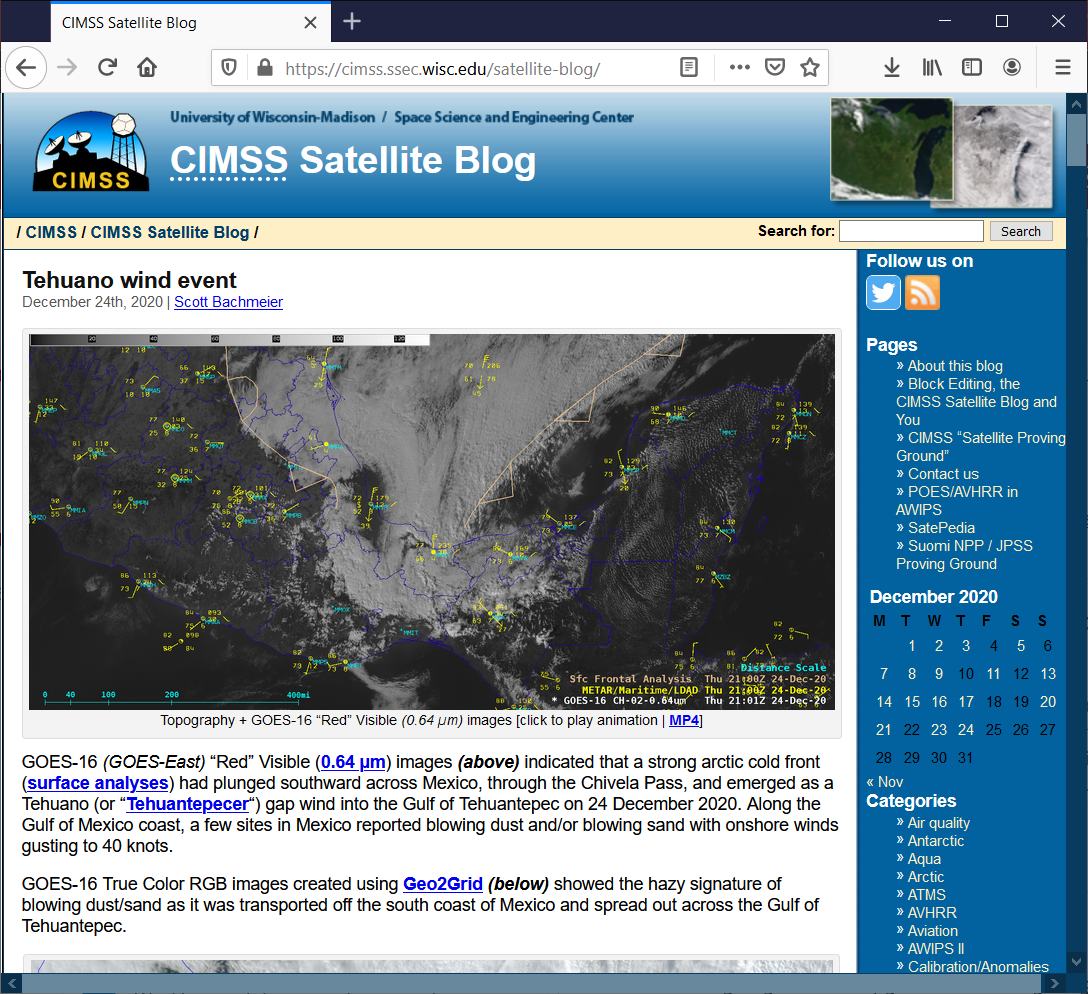 https://cimss.ssec.wisc.edu/satellite-blog
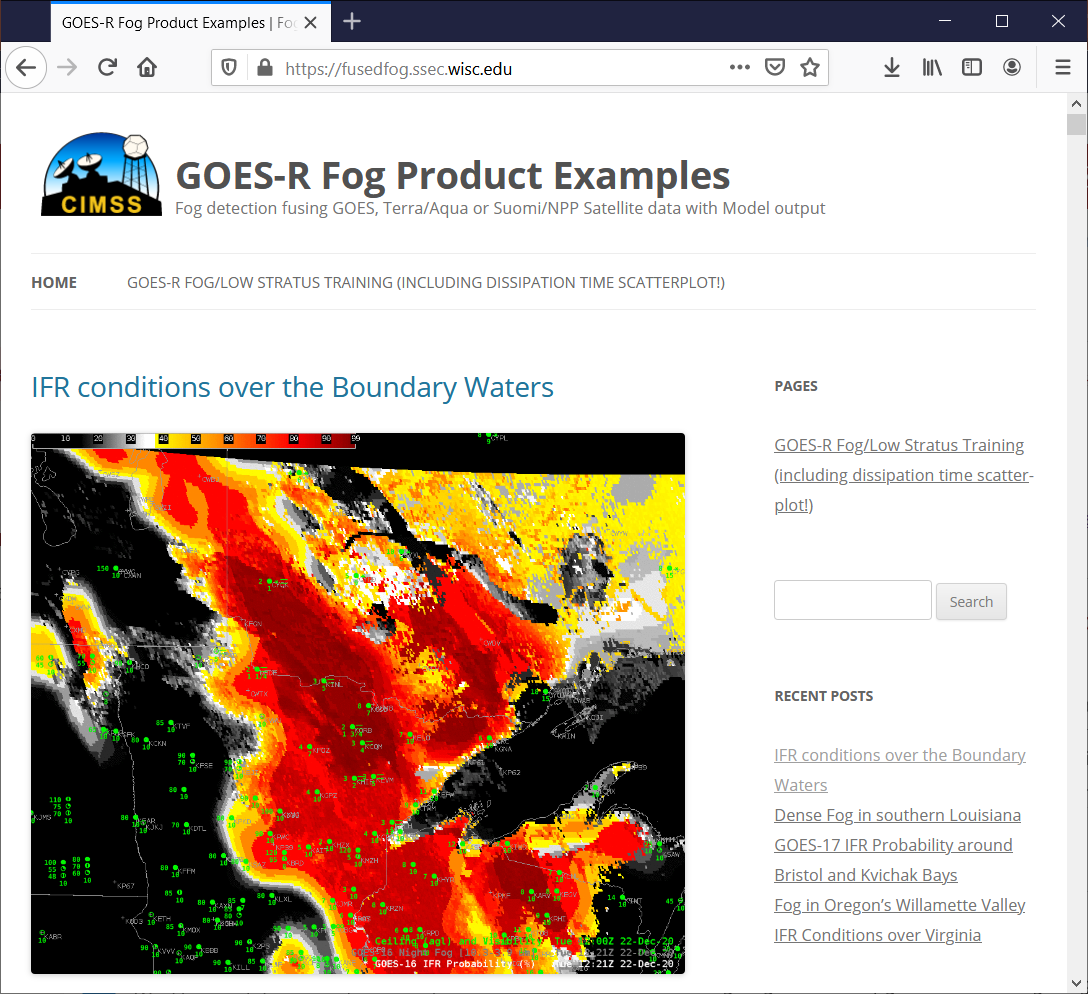 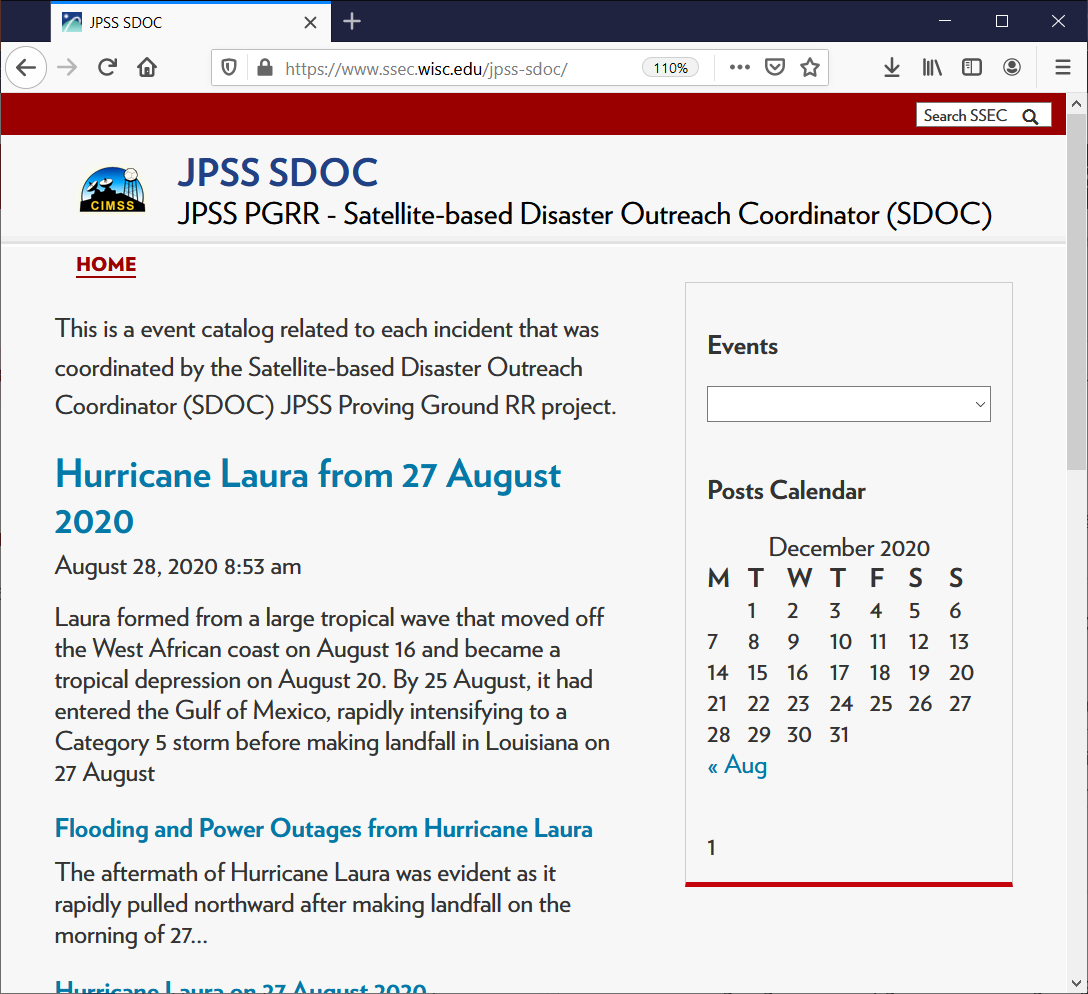 https://fusedfog.ssec.wisc.edu
https://www.ssec.wisc.edu/jpss-sdoc
4
In-Person training!
This was back in January, pre-COVID, but CIMSS scientists will travel to nearby WFOs to give satellite primers to new hires!
5
Remote Training
Set up for individual offices, recorded so midnight shift-ers can view
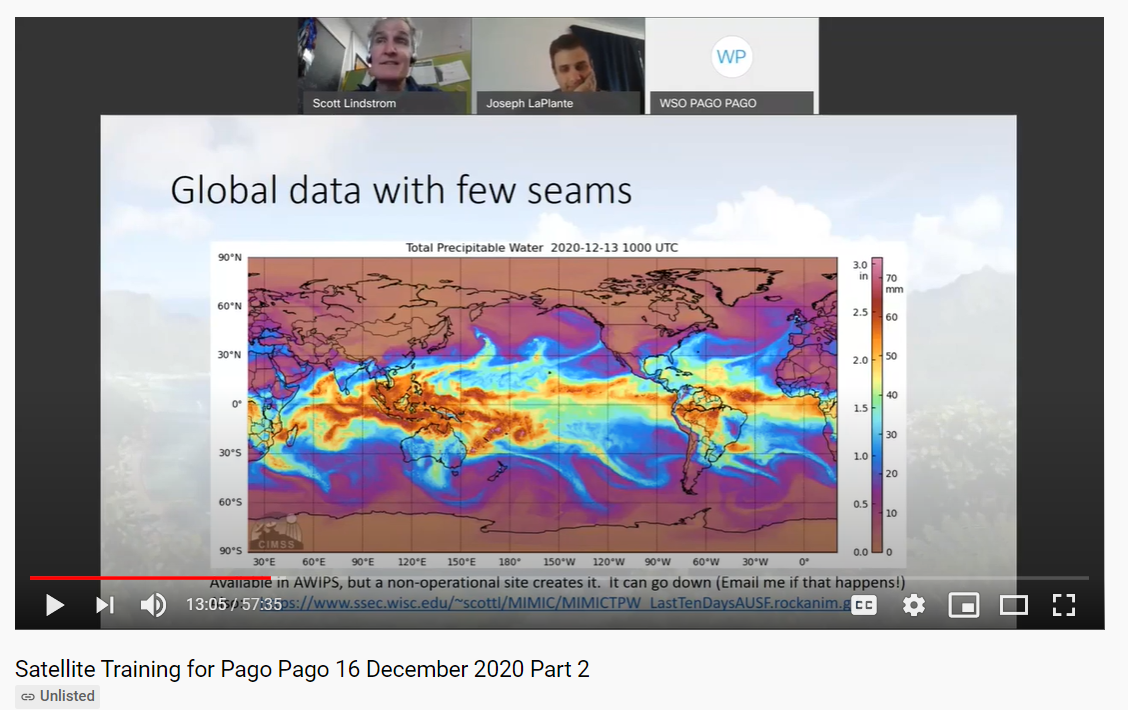 At left:  Training to WSO Pago Pago (one forecaster at home) on MIMIC TPW product

How to make information stick?
6
Blog Post on MIMIC TPW
Send a link to this Blog Post on MIMIC

The Blog Post includes a link to a training video
7
Also included in the training:  Parallax Web Sites!http://cimss.ssec.wisc.edu/goes/webapps/parallax/himawari08_asamoa.htmlhttp://cimss.ssec.wisc.edu/goes/webapps/parallax/goes17_asamoa.html
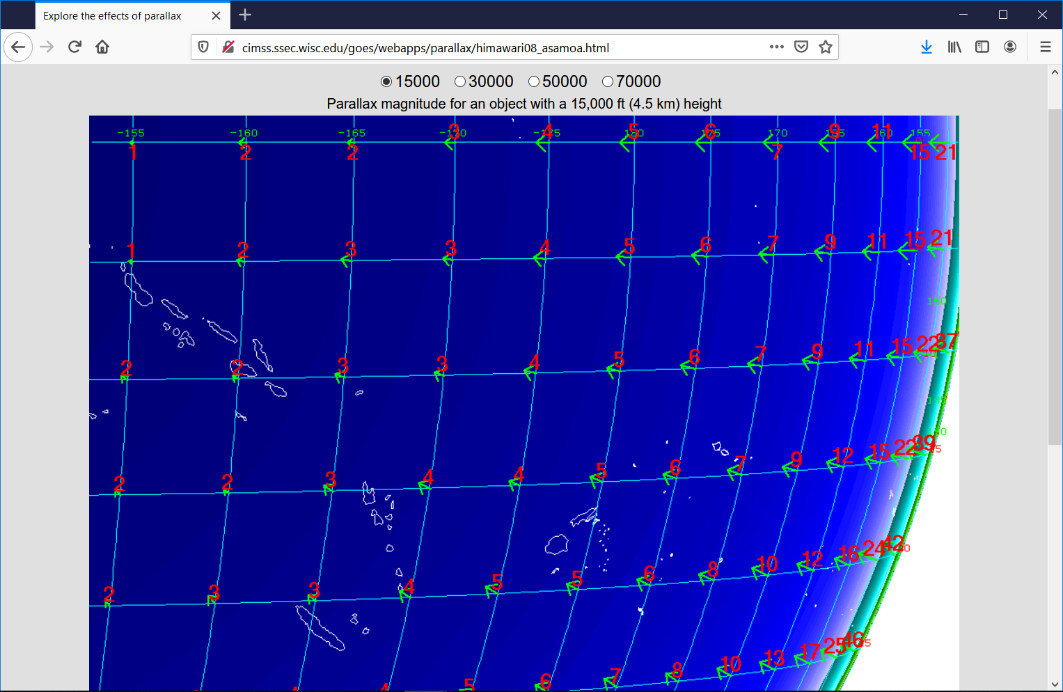 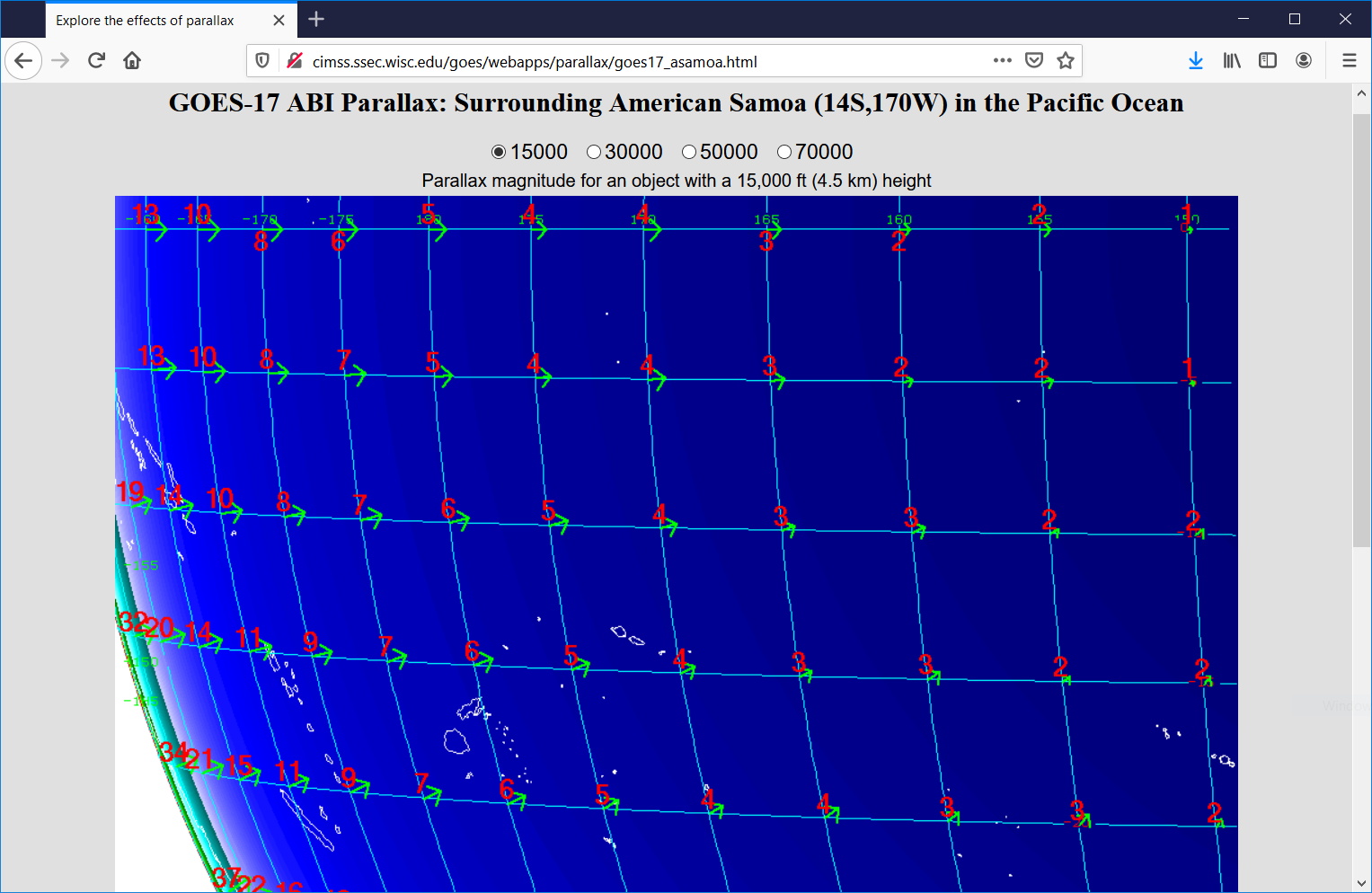 8
Also included in the training:  Parallax Web Sites!http://cimss.ssec.wisc.edu/goes/webapps/parallax/himawari08_asamoa.htmlhttp://cimss.ssec.wisc.edu/goes/webapps/parallax/goes17_asamoa.html
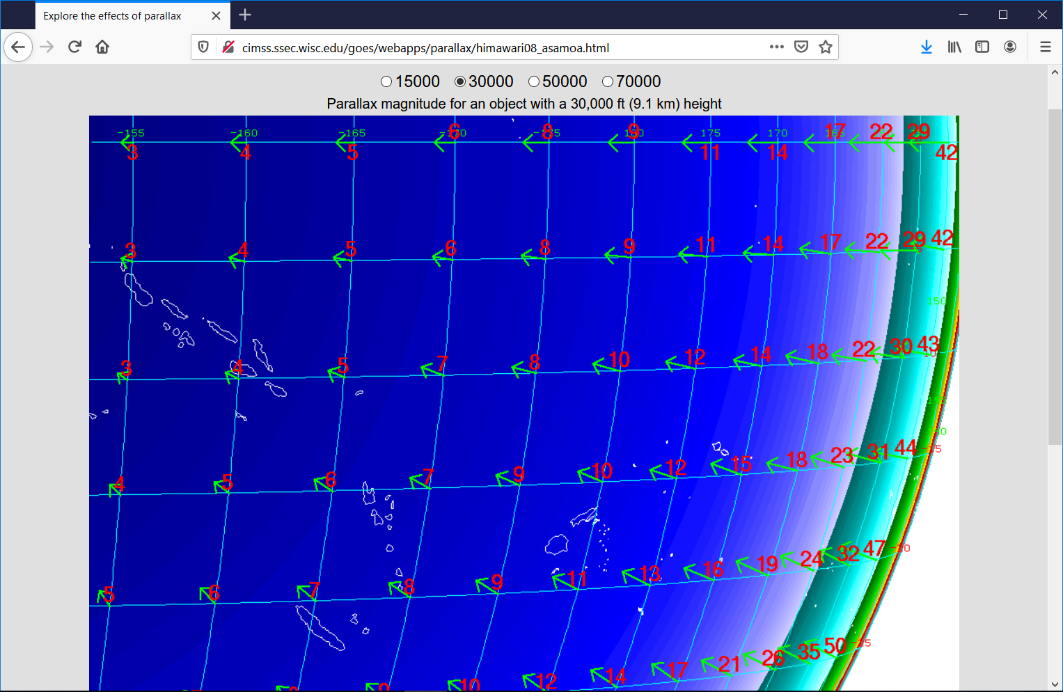 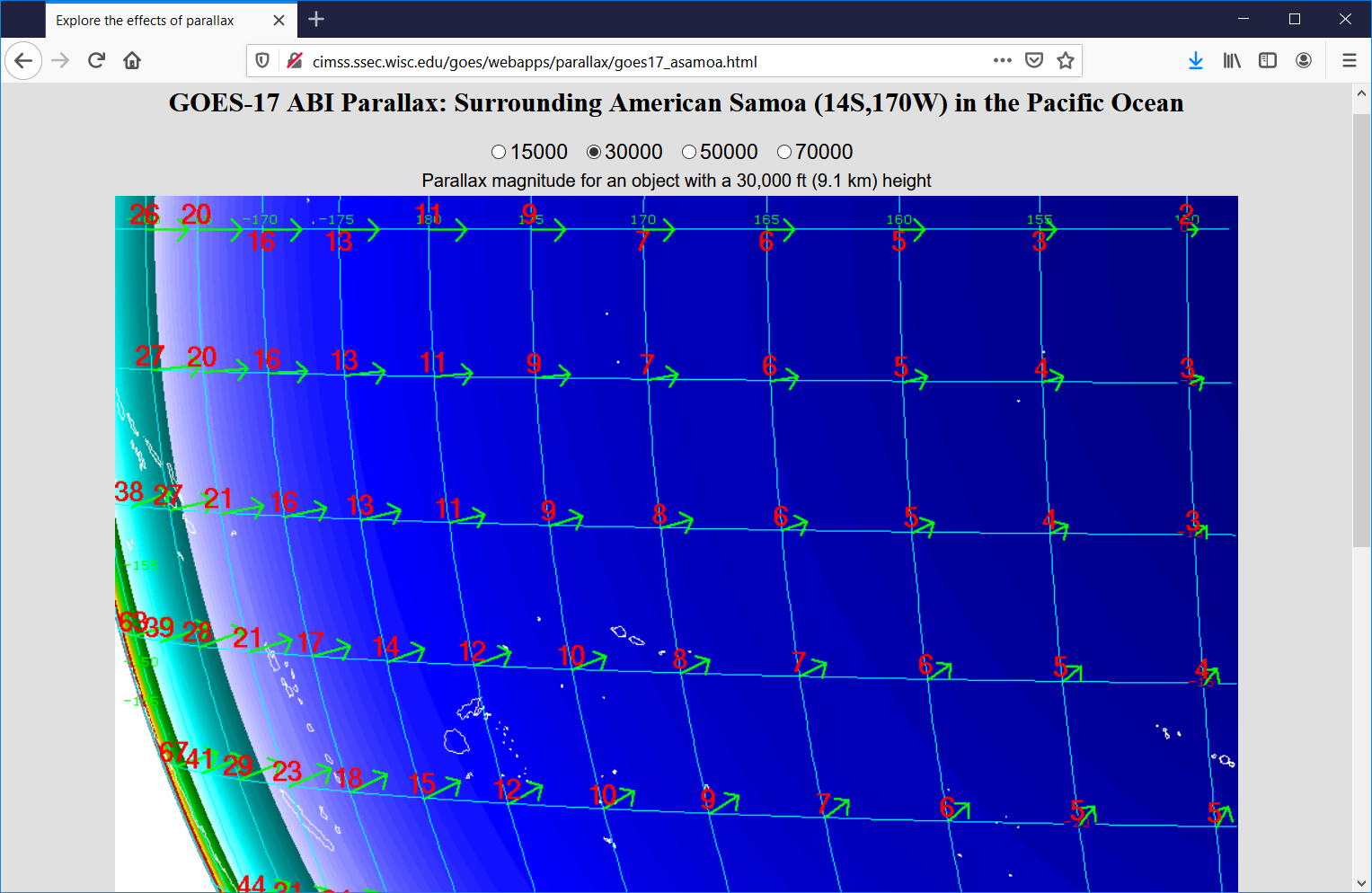 9
Also included in the training:  Parallax Web Sites!http://cimss.ssec.wisc.edu/goes/webapps/parallax/himawari08_asamoa.htmlhttp://cimss.ssec.wisc.edu/goes/webapps/parallax/goes17_asamoa.html
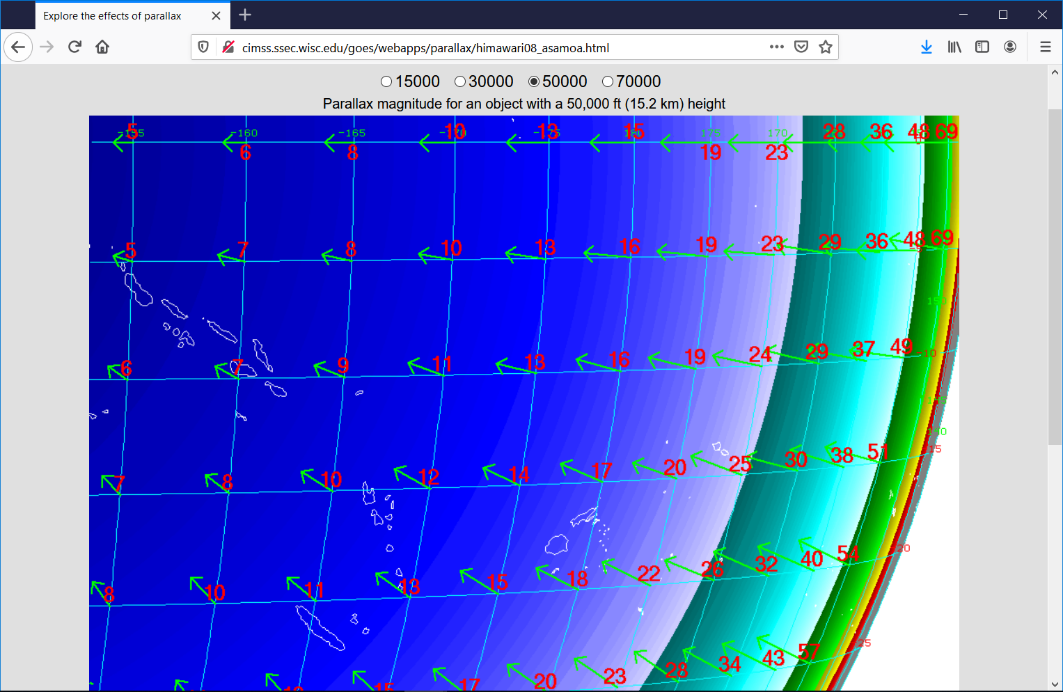 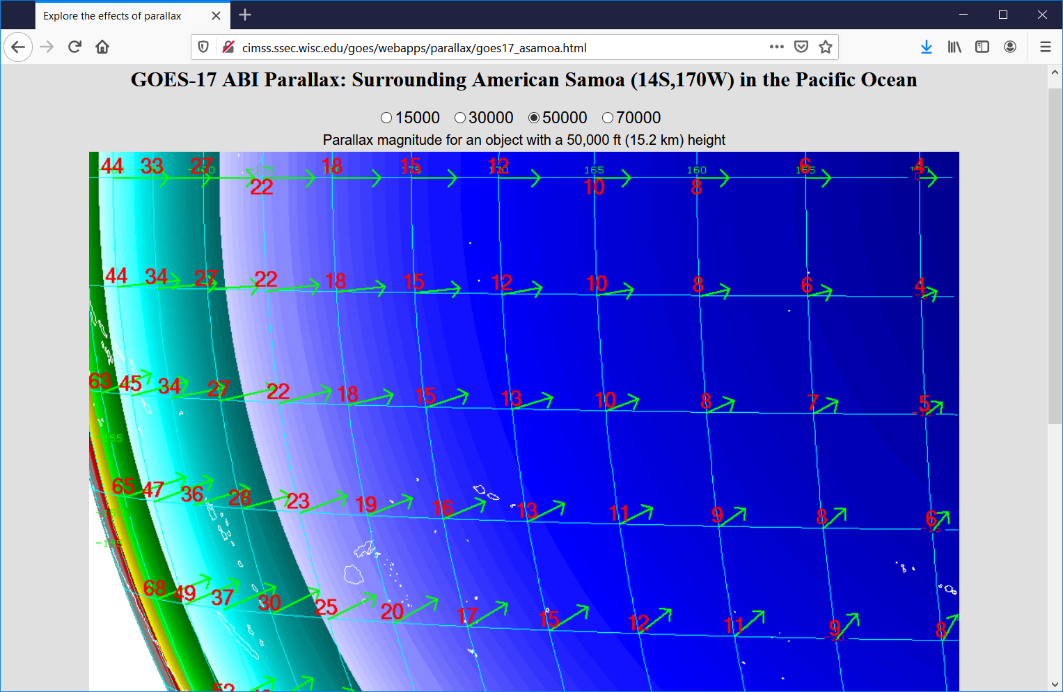 10
Also included in the training:  Parallax Web Sites!http://cimss.ssec.wisc.edu/goes/webapps/parallax/himawari08_asamoa.htmlhttp://cimss.ssec.wisc.edu/goes/webapps/parallax/goes17_asamoa.html
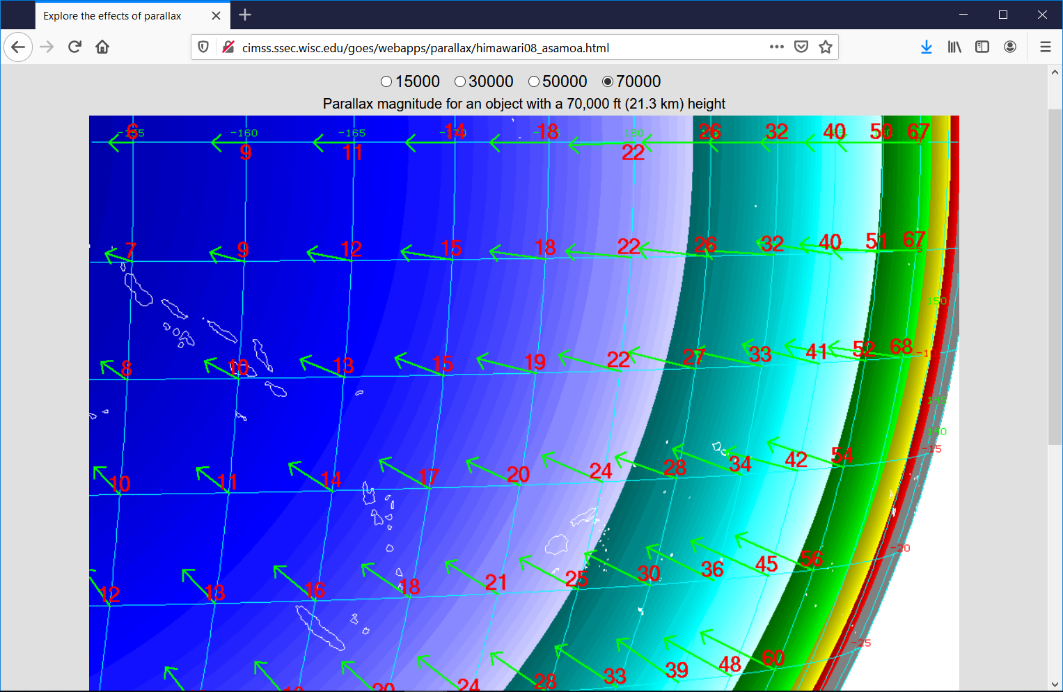 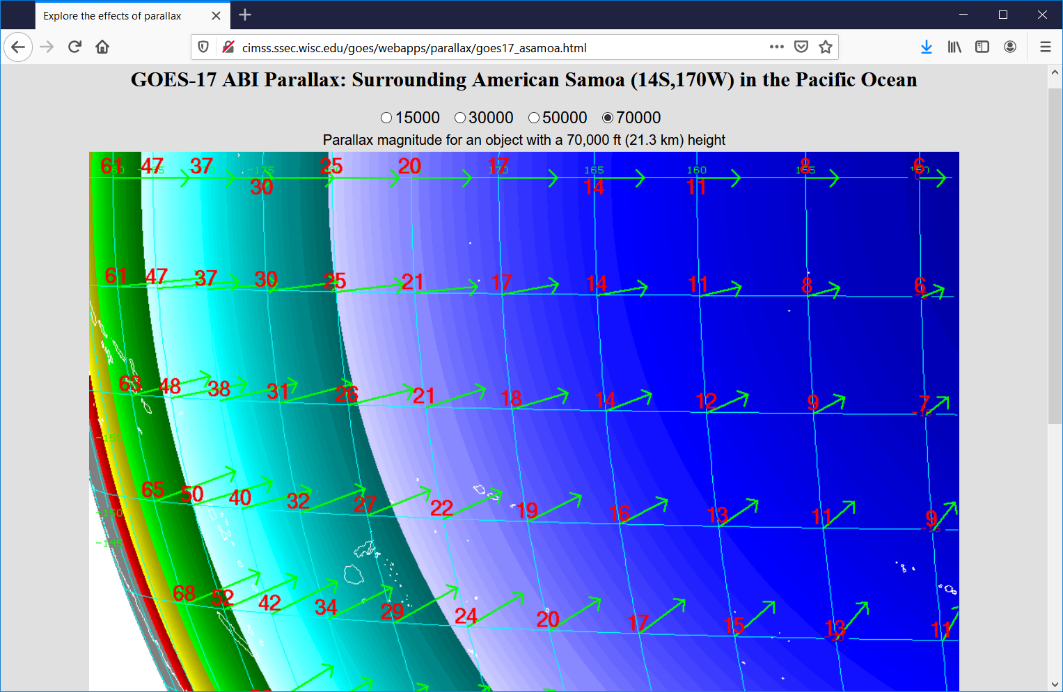 11
Geo2Grid used to create imagery for RA-III/RA-IV training
Geo2Grid is a python-based SatPy-dependent series of shell scripts that access data, georeference it, color-enhance it (if necessary) and combine it (into RGBs, if requested)
CIMSS Blog Posts on how to use Geo2Grid (or Polar2Grid)
https://cimss.ssec.wisc.edu/satellite-blog/archives/37391 (How to apply enhancements)
This software was used to create single channel imagery and also custom RGBs as requested by trainers
12
Training is incorporated into some CIMSS websites
https://cimss.ssec.wisc.edu/goes/wf
13
Training is incorporated into some CIMSS websites
https://cimss.ssec.wisc.edu/goes/wf
14
Training is incorporated into some CIMSS websites
https://cimss.ssec.wisc.edu/goes/wf
Click for audio training
15
Training is incorporated into some CIMSS websites
https://cimss.ssec.wisc.edu/goes/wf
Click for audio training
Upgraded version coming in 2021!
16
ProbSevere
Fact sheet that includes links to training videos
17
VOLCAT
https://volcano.ssec.wisc.edu/
Includes training
18
Training on New Products
19
Training on New Products
Part of the GOES-R/JPSS 
Short Course at AMS 2020
20
Training on New Products
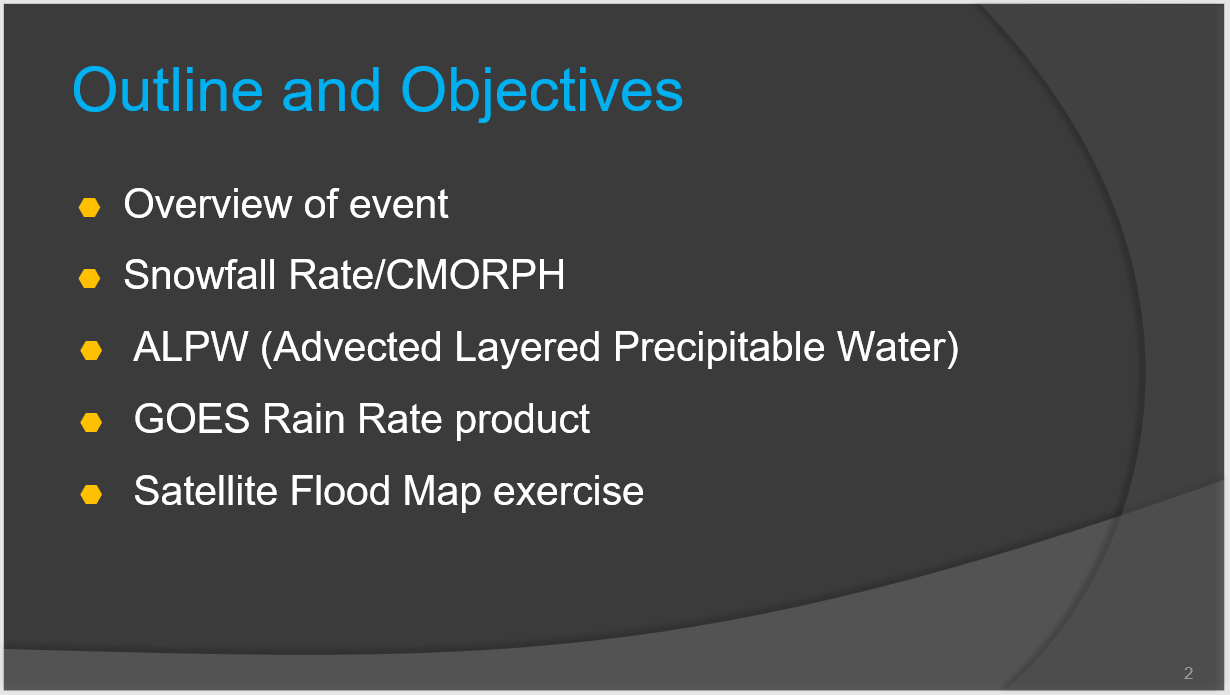 Part of the GOES-R/JPSS 
Short Course at AMS 2020
21
Training on New Products
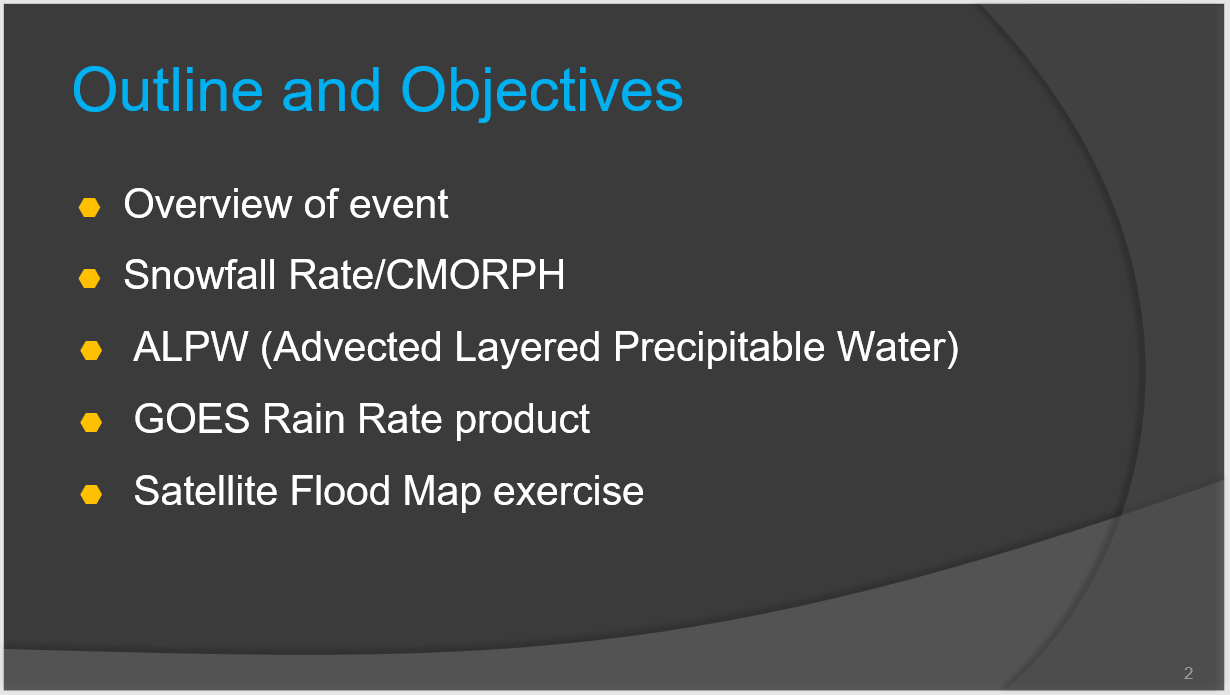 Part of the GOES-R/JPSS 
Short Course at AMS 2020
https://www.ssec.wisc.edu/flood-map-demo/flood-products/
22
Product website, with training information
https://www.ssec.wisc.edu/flood-map-demo/flood-products/
23
Product website, with training information
https://www.ssec.wisc.edu/flood-map-demo/flood-products/
24
Direct Broadcast Workshops
`
CIMSS has a Direct Broadcast satellite dish
CIMSS manages other satellite dishes (Guam, Puerto Rico, …
CIMSS has Direct Broadcast expertise
There are periodic Direct Broadcast Workshops, including one in February 2020 in Mexico City
(List of previous DB Seminars, 2006 – 2018)
25
DB Packages that need to be trained on!
`
26
Training for K-14
http://cimss.ssec.wisc.edu/education/goesr/vsf.html
Virtual Science Fair.  Prize:  GOES-T Launch Pass!
27
More K-14 Links
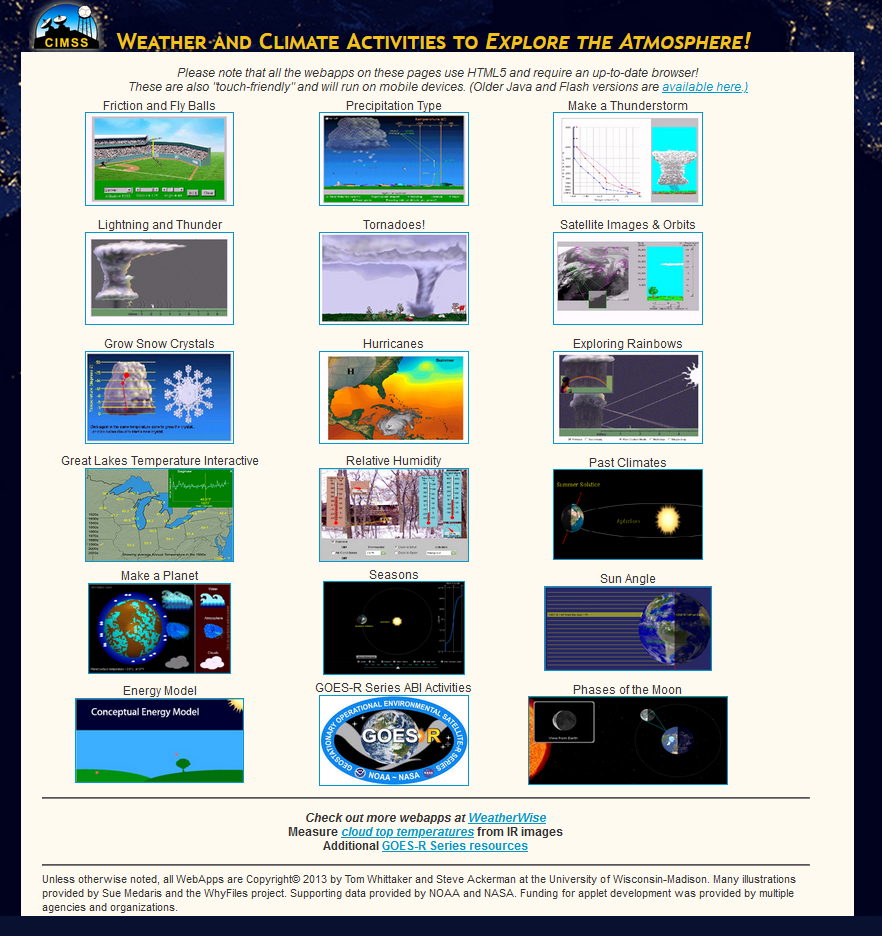 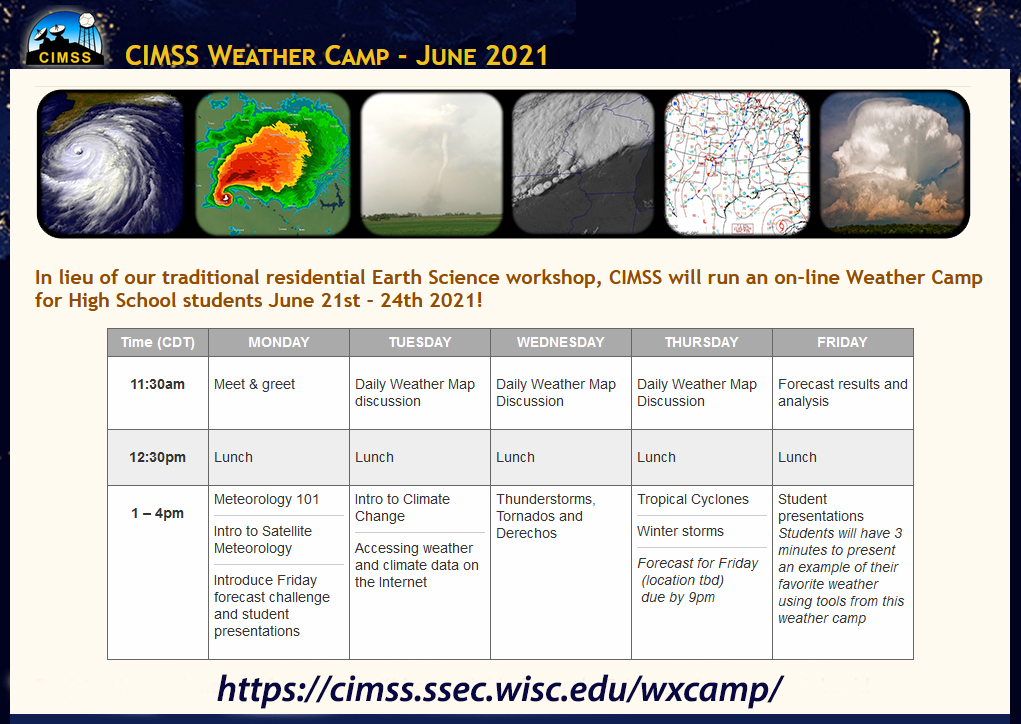 https://cimss.ssec.wisc.edu/wxfest/
https://cimss.ssec.wisc.edu/wxcamp
http://cimss.ssec.wisc.edu/education/goesr/intro.html
28
Contact Information
First Guess: firstname.lastname@ssec.wisc.edu

scott.lindstrom@ssec.wisc.edu (general training)
kathy.strabala@ssec.wisc.edu   (Direct Broadcast)
margaret.mooney@ssec.wisc.edu  (K-14, GOES-R for teachers)
chris.schmidt@ssec.wisc.edu (Fires)
william.straka@ssec.wisc.edu (JPSS and events)
tim.j.schmit@noaa.gov (All things GOES-R)

608 263 4425
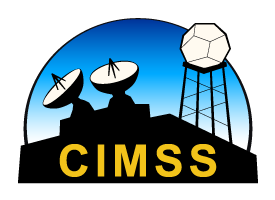 29